基于RPA+AI的金融投资辅助技术
海南科技职业大学——放过我们队
路演：佘嘉怡  答辩：马国荣
作品信息
参赛作品：基于RPA+AI的金融投资辅助技术
队伍名称：放过我们队
队伍成员：马国荣、佘嘉怡、孙佳澎、刘琪琪、蒋梦颖、李丹、汤凯茵、廖丽芳
所在学校/专业：海南科技职业大学/信息工程学院
作品应用场景：投资理财，股市分析等
作品应用项目：金融投资
目录
CONTENTS
背景介绍
流程建设方案
01
02
Maecenas porttitor congue massa.
Maecenas porttitor congue massa.
模式和技术创新
方案价值
03
04
Maecenas porttitor congue massa.
Maecenas porttitor congue massa.
一、背景介绍
Background introduction
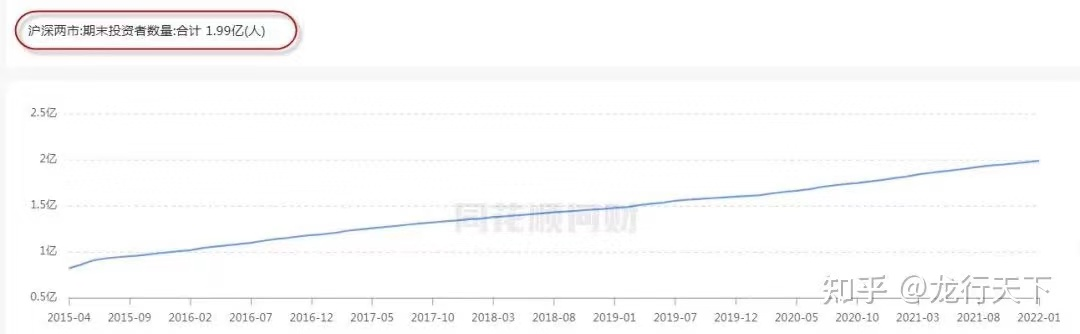 日益增长的股民
中国资本市场拥有全球规模最大、交易最活跃的投资者群体，特别是以中小投资者居多。截2021年底，我国个人股票投资者已超过1.97亿。
背景介绍
目前我国股市已经有4645只股票
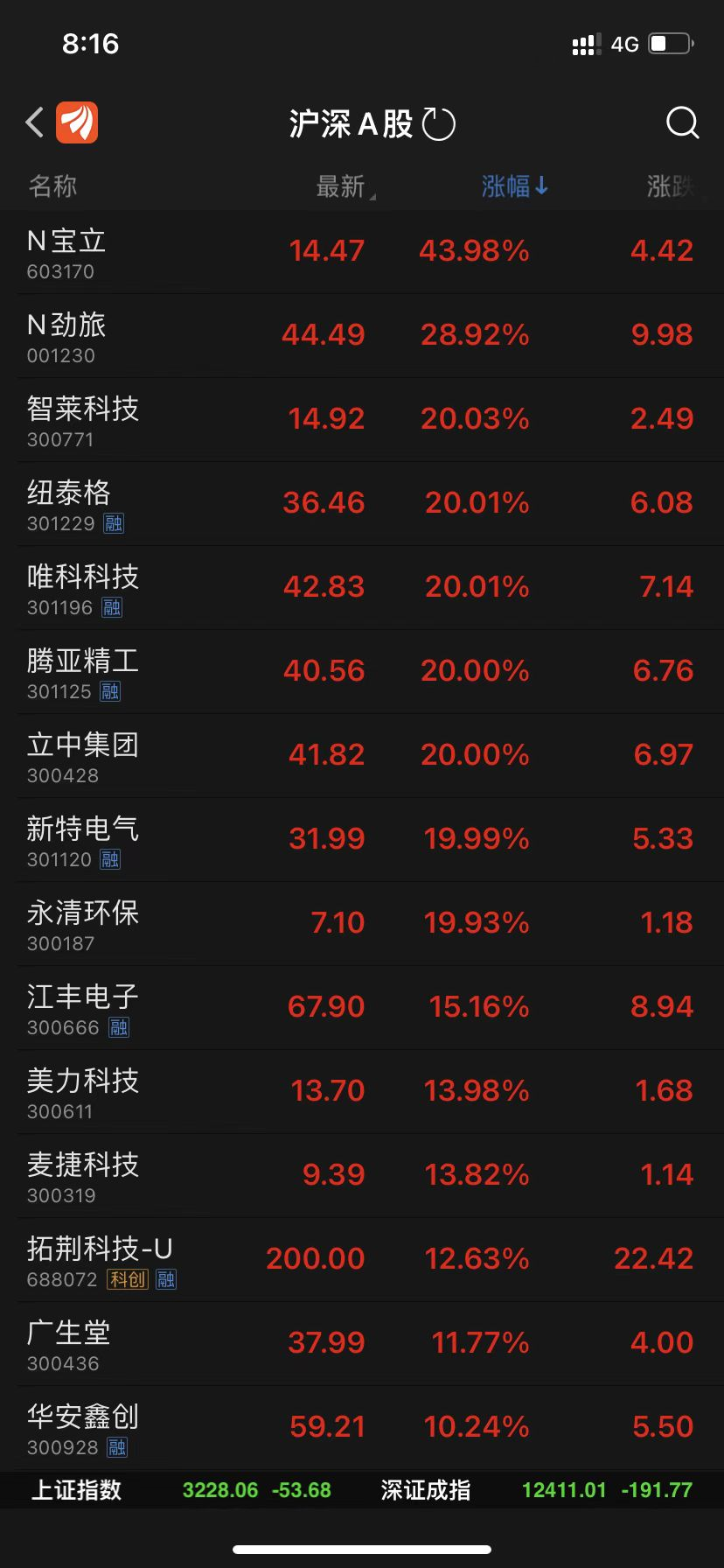 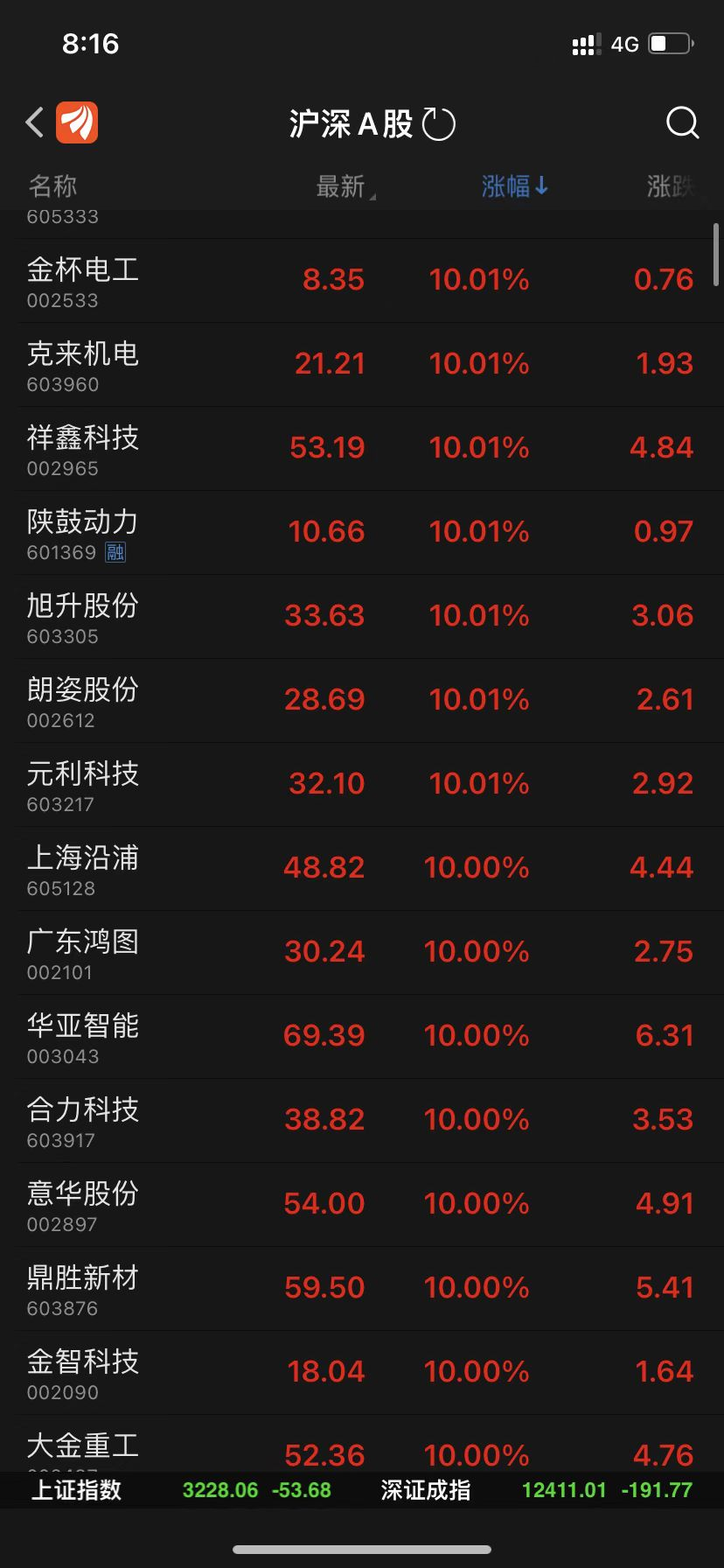 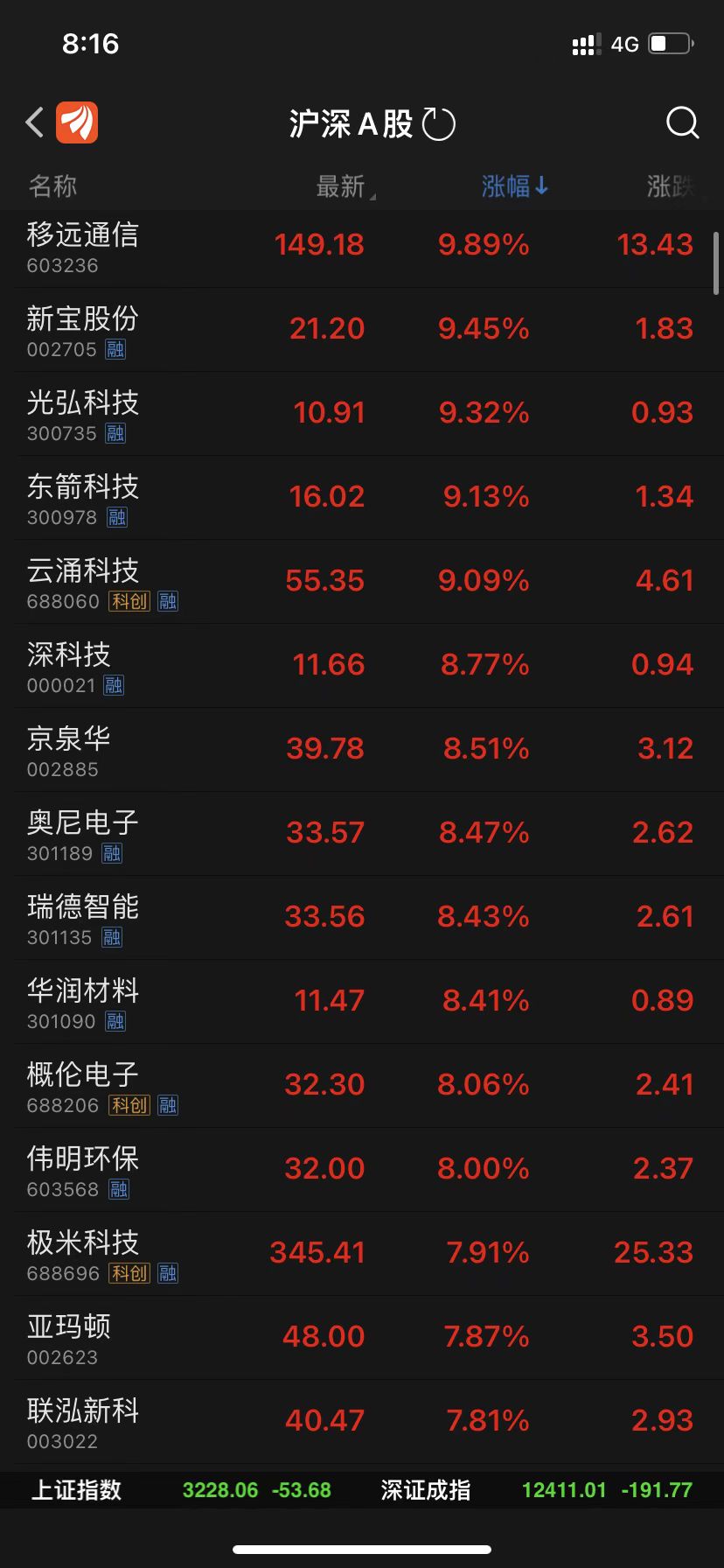 如何快速筛选适合自己投资的股票呢？
痛点分析
处理时间周期长
处理金融投行等业务时，会有大量冗繁的信息，处理过程时间周期太长，难于及时提供参考信息与投资方案
出现误差的概率大
需大量人力
B
人工手动进行筛选，受技术、
经验和疲劳等因素影响，容易出现误差
处理不同平台的金融数据，需要大量有经验的专业人士进行分析处理，占用大量的人力资源
本RPA+AI机器人能很好的解决以上问题，减少大量人力成本，解决极大程度上浪费人力，解决经验带来的误差。使用我们的金融投资辅助可以有效地释放人力，将技术人员投入到其他方面增加效益。.
01
确认客户需求
二、流程建设方案
首先确认客户需求，对客户经行询问客户需要什么，对客户需求进行整理。
Solution introduction
03
02
04
方案交予客户
把方案提交与客户让客户进行选择，如有不住，重新修改订正，完成工作。
对调研结果出方案
经行市场调研
进行市场调研，了解市场环境，对其数据经行分析统计，并进行整理。
根据市场调研结果列出几项方案，并对方案经行优化以及完善，提交给客户。
PPT模板 http://www.1ppt.com/moban/
业务流程图
自动搜索数据，并保存在excel表格中
根据投资方需求，对公司真实价值经行评估，所有的信息全交由RPA机器人处理
生成独一无二的方案，并且保存下来
设计流程图
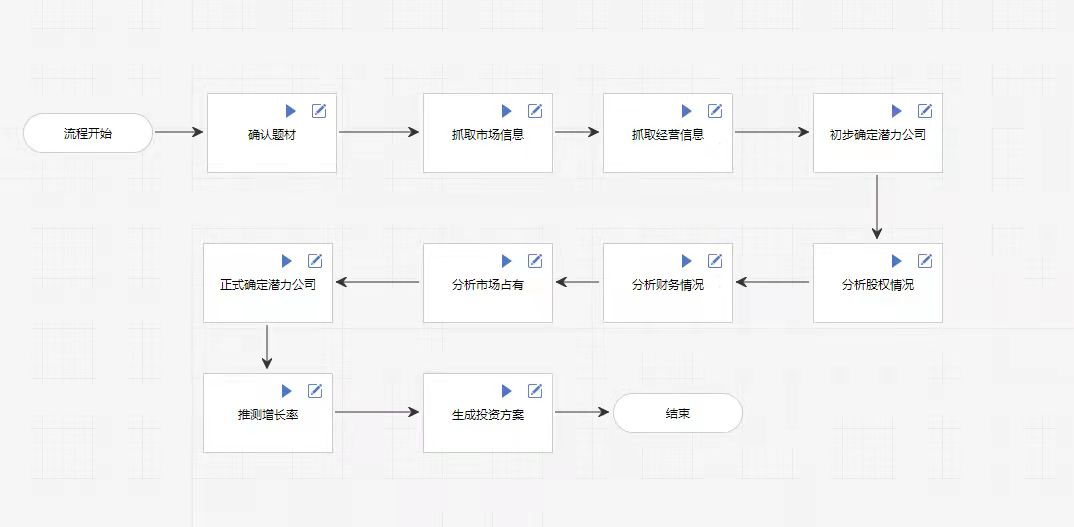 三、模式与技术创新性
Enter your text here
UIBOT内置RPA爬虫功能
基于强大的爬虫引擎减少了传统的繁琐的数据收集困难
AI自主学习
软件会记录你的使用风格，投资人的投资策略，进而提高收益率
OCR文字识别
打破了传统爬虫的对于数据的限制，可以通过图片自动识别文字
人工与RPA机器人
人工收集一家企业的信息需要20分钟到几天左右，其中还不包括对比分析。RPA机器人一分钟可以收集20家公司的信息，准确率高，速度快。
RPA并不需要复杂的人机互动，稳定性强，只需要输入起始数值即可自动化处理！
流程&机器人稳定性说明
高拓展性
Process & robot orchestrator and management
本AI机器人有非常高的拓展性，可以给投行以及投资方根据他们的习惯经行定制，包容性高稳定性强。
四、方案价值
Solution value
减少人力成本
金融投资的工作比较繁琐使用本RPA机器人最大的减少人力，把人力放在关键的地方
高制定可拓展
快速决策支持
可靠行情分析
可根据企业需求定制内容，一个企业一个方案。高扩展性即使没有编程经验也可以轻松使用.
7*24小时的不间断快速运行，给信息参考和方案建议，减少大量的等待时间；提高决策时效性
通过对数据的分析来判断市场行情，规避了感性带来的误差
欢迎各位评委老师的批评与指正
感谢聆听
Lorem ipsum dolor sit amet, consectetuer adipiscing elit. Maecenas porttitor congue massa. Fusce posuere, magna sed pulvinar ultricies, purus lectus malesuada libero